1
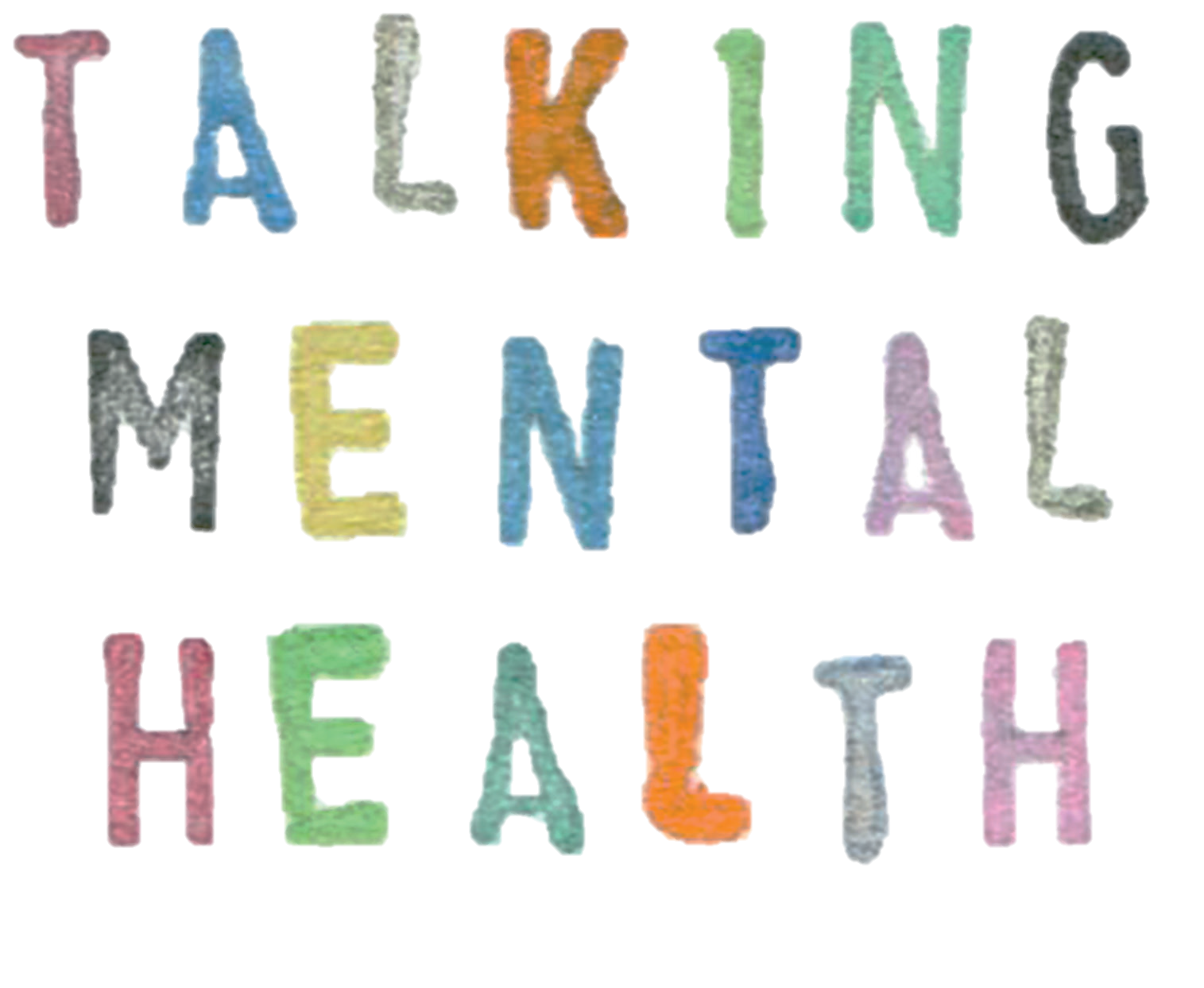 2
We all have mental health.
Mental health is about our feelings, our thinking, our emotions and our moods.
3
Everybody knows how to look after physical health…
…looking after our mental health is just as important.
4
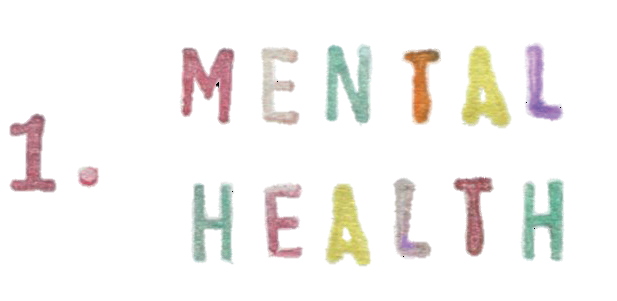 5
We all have feelings that come and go everyday. These are small feelings.
grumpy
nervous
sad
happy
6
Big feelings are feelings that go on for a very long time and stop us doing what we want in life.
They can affect our mental health.
7
Who can help us?
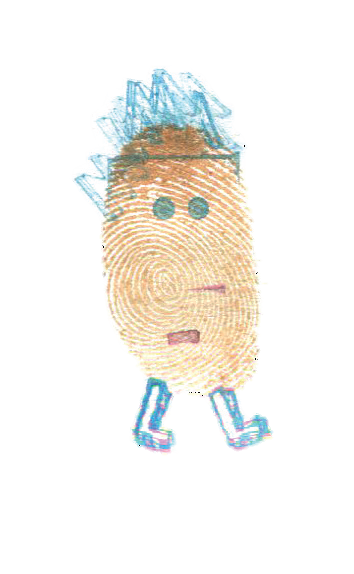 teacher
parents
friend
8
9
How do you share your feelings?
I’ve got something to say
10
Do you have time to speak about something?
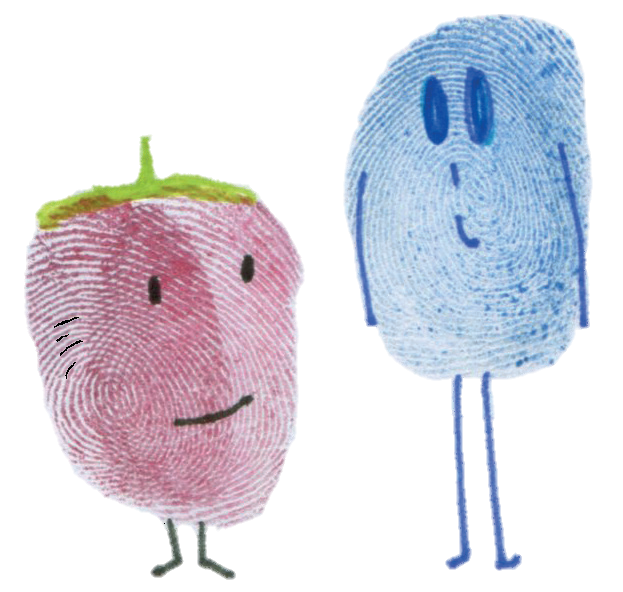 11
I have something important I would like to talk to you about…
12
13
sit side by side
make them feel comfortable
14
always listen carefully
help them find an adult if necessary
15
Remember if your feelings are getting too big to cope with on your own and you feel you want to change things…
…talking to someone you trust might really help.